Project Update
 

August 10, 2023


Troy Anderson
ERCOT Portfolio Management
Project Update Agenda
Recent / Upcoming Project Highlights
2023 Release Targets
2024 Release Targets
Additional Project Status Information
Priority/Rank Recommendations for Revision Requests with Impacts
NPRR1164	– Black Start and Isochronous Control Capable Identification
NPRR1171	– Requirements for DGRs and DESRs on Circuits Subject to 		Load Shedding
NPRR1186	– Improvements Prior to the RTC+B Project for Better ESR 		State of Charge Awareness, Accounting, and Monitoring
NOGRR215	– Limit Use of Remedial Action Schemes
Technology Working Group (TWG)
Next meeting date is 8/24/2023
Location of Revision Request Project Information: http://www.ercot.com/services/projects
Recent / Upcoming Project Highlights
2023 July Release – R4 – 7/25/2023-7/27/2023	Complete
Securitization Phase 2A – Maine Invoice and Credit Exposure
First Maine invoices will be produced on 8/9/2023

2023 October Off-Cycle Release – 10/1/2023	In Flight
NPRR1112 	– Elimination of Unsecured Credit Limits

2023 October Release – R5 – 10/3/2023-10/5/2023	In Flight
NPRR1040 	– Compliance Metrics for Ancillary Service Supply Responsibility
NPRR1154 	– Include Alternate Resource in Availability Plan for Firm Fuel Supply Service

2023 October Off-Cycle Release – Date TBD	In Flight
NPRR1026(a) – BESTF-7 Self-Limiting Facilities
RIOO portion

2023 November Off-Cycle Release – 11/15/2023	In Flight
EMS Upgrade

2023 December Release – R6 – 12/5/2023-12/7/2023	In Flight
SCR807 	– Increase CRR Transaction Capability
SCR816 	– CRR Auction Bid Credit Enhancement
Note:  Projected Go-Live dates are subject to change.Please watch for market notices as the effective dates approach.
3
2023 Release Targets – Approved NPRRs / SCRs / xGRRs
R3
R5
R1
R4
R6
R2
ü



E
E

E

 

 



 

E
ü

 

ü

ü

ü

ü

ü 
 
ü
 
ü

ü

ü
E 

E
ü
ü
7/14
R5 Off-Cycle
11/15
10/1
EMS Upgrade Freeze – July 2023 – Jan. 2024
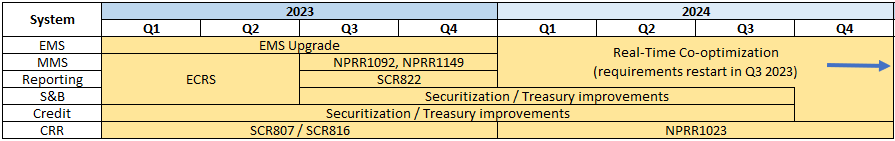 Go-live dates can differ from Protocol effective dates – Please refer to market notices for more details
APPENDIX
Red Text: New additions and target release changes
Strike-Through Text: Previous target release
(a), (b), etc.: Multiple phase release
Project Status Codes 
  NS = Not Started
  I     = Initiation
  P    = Planning
  E    = Execution
  H    = On Hold
NPRR1020(a) – EPS Metering portion
NPRR1026(a) – RIOO portion
NPRR1096(b) – ECRS portion
Release targets are subject to change
4
2024 Release Targets – Approved NPRRs / SCRs / xGRRs
R3
R5
R1
R4
R6
R2
P

P  

I
I

I

I

I
Q1 – RIOO
11/10
E

E

E

E
2024 release dates are still being finalized
Go-live dates can differ from Protocol effective dates – Please refer to market notices for more details
APPENDIX
Red Text: New additions and target release changes
Strike-Through Text: Previous target release
(a), (b), etc.: Multiple phase release
Project Status Codes 
  NS = Not Started
  I     = Initiation
  P    = Planning
  E    = Execution
  H    = On Hold
NPRR1026(b) – Reporting portion
NPRR1092(b) – Limit RUC Opt-Out Provision
Release targets are subject to change
5
Additional Project Status Information
Red Text: New additions and updates
6
Priority / Rank Recommendations for Revision Requests with Impacts
PPL Rank Information
Next available 2023 Rank in Business Strategy 	= 3810
Next available 2024 Rank in Business Strategy 	= 4050
Next available Rank in Regulatory	=   370
7